Oceans for beginners
X-Curric | Ages 5-7
Lesson 3
Our ocean in crisis
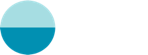 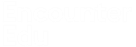 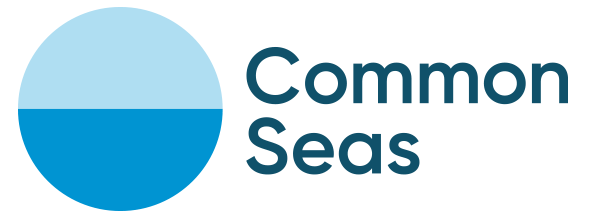 Lesson 3: Our ocean in crisis
Understand facts about plastics pollution
Research an ‘Ocean hero’
Draw pictures and write about a significant person
Present work to an audience
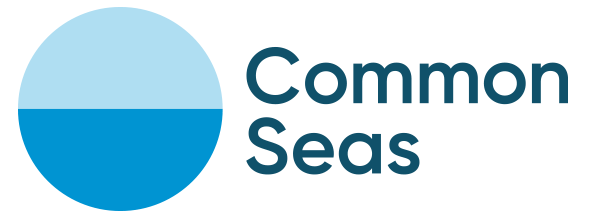 Lesson 3: Our ocean in crisis
What happens to our rubbish once we’ve thrown it in the bin?
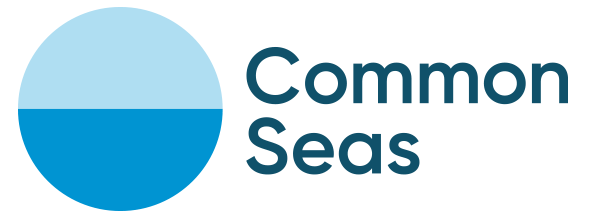 Lesson 3: Our ocean in crisis
Some of it goes to landfill sites.
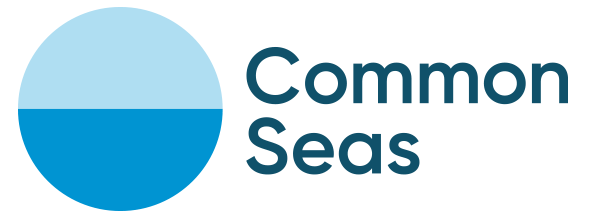 Lesson 3: Our ocean in crisis
Some of it gets recycled and made into new products.
Glass, paper, tin cans and some plastics can all be recycled.
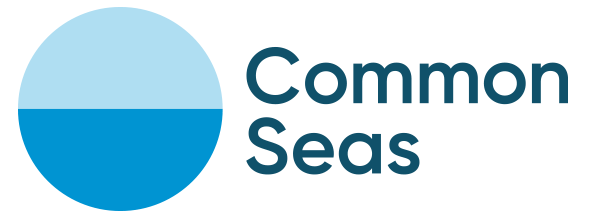 Lesson 3: Our ocean in crisis
Some of it is burned which produces energy for our homes, like electricity.
But this can cause harmful fumes to enter the atmosphere.
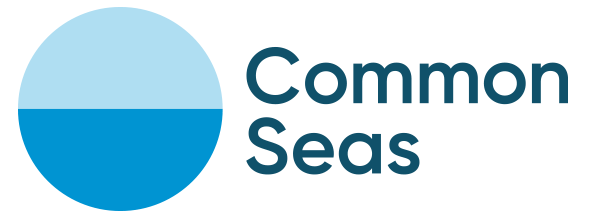 Lesson 3: Our ocean in crisis
Some of it is shipped to other countries.
Sometimes they recycle it, sometimes it goes to their landfill sites.
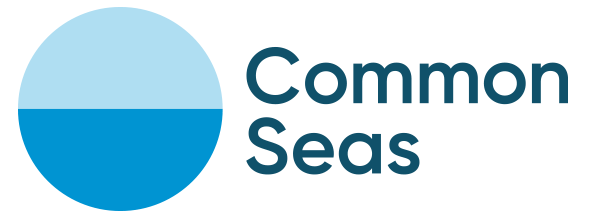 Lesson 3: Our ocean in crisis
But… sometimes rubbish ends up in rivers and then the ocean.
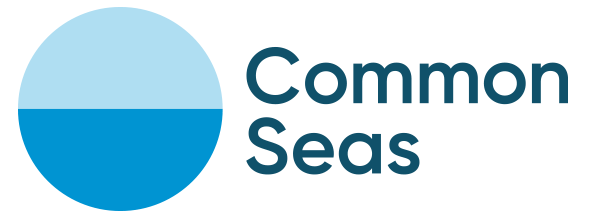 Lesson 3: Our ocean in crisis
Plastic also gets into the ocean from ships and fishing equipment that is thrown away.
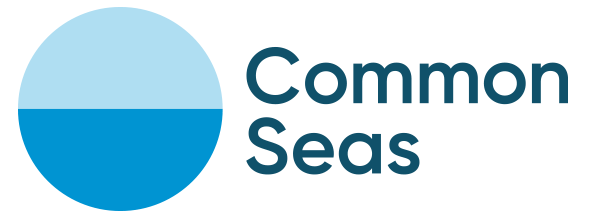 Lesson 3: Our ocean in crisis
Plastic ending up in the ocean is bad news for marine wildlife.
Marine animals eat plastic, thinking it’s food.
This can damage their stomachs.
It also means they feel full, so they don’t get the nutrients they need to survive.
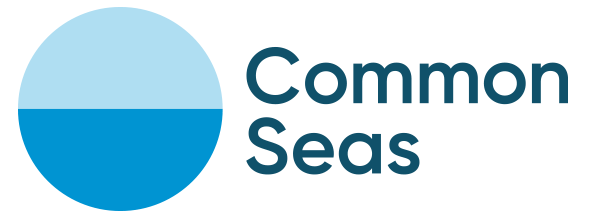 Lesson 3: Our ocean in crisis
They can get caught in the plastic which can be very painful and may lead to them drowning.
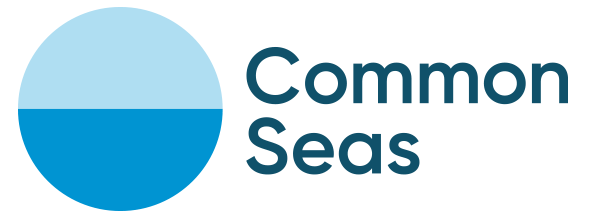 Lesson 3: Our ocean in crisis
Tiny pieces of plastic affect tiny creatures, which in turn affects the bigger creatures that eat them.
This is a copepod, one of the smallest creatures in the ocean. You can only see it under a microscope. In this picture you can see the fluorescent pieces of plastic the copepod has eaten. Copepods are eaten by fish, which are eaten by many other animals including humans. Why do you think this is a problem?
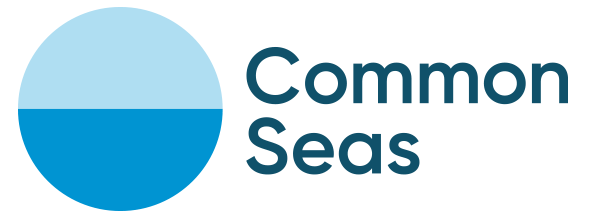 Lesson 3: Our ocean in crisis
It’s not all bad news!
At the end of the lesson you will find out some ways YOU can help reduce marine plastic pollution.

Next you’re going to find out about some marine heroes who have been working hard to improve the health of our oceans!
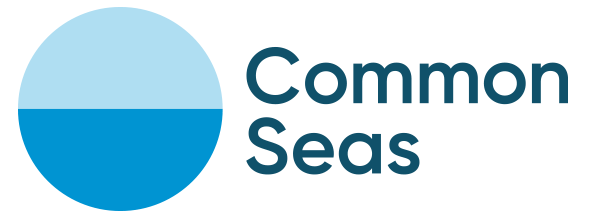 Lesson 3: Our ocean in crisis
Ocean heroes
Melati and Isabel Wijsen
Teenagers Melati and Isabel Wijsen set up ‘Bye Bye Plastic Bags’ on their home island of Bali, Indonesia. Their aim is to make Bali a plastic-bag-free zone.
Find out more http://www.byebyeplasticbags.org
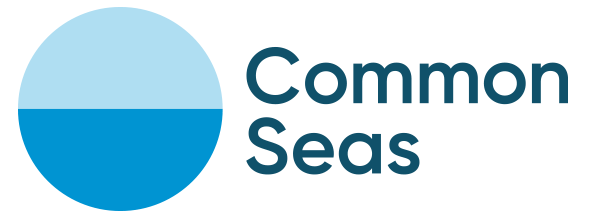 Lesson 3: Our ocean in crisis
Ocean heroes
Ryan Hickman
Canadian Ryan Hickman started his recycling company when he was just three years old! Today aged nine, he has over 50 customers and has recycled more than 200,000 bottles and cans.
Find out more 
http://ryansrecycling.com
Lesson 3: Our ocean in crisis
Ocean heroes
Amy and Ella Meek
Amy and Ella Meek are so passionate about recycling that they have picked up over 60,000 pieces of plastic and even invented an app to keep track of their running total.
Find out more 
http://www.kidsagainstplastic.co.uk
Lesson 3: Our ocean in crisis
Ocean heroes
Ashton Cofer and friends
Styrofoam takes over 500 years to breakdown, so Julia Bray, Ashton Cofer and Luke and Natalie Clay worked out how to convert it into activated carbon, which can be used to make water filters.
Find out more
https://www.ted.com/speakers/ashton_cofer
Lesson 3: Our ocean in crisis
Ocean heroes
Melati and Isabel Wilson
Ryan Hickman
Ryan’s Recycling
Bye Bye Plastic Bags
Ashton Cofer and friends
Amy and Ella Meek
Carbon water filters
Kids Against Plastic
Lesson 3: Our ocean in crisis
What can we do?
Make a pledge to change one thing!
Carry a sustainable shopping bag.
Use a re-usable hot drink cup.
Use a re-usable water bottle.
Say no to plastic straws.
Use a re-usable lunch box.
Lesson 3: Our ocean in crisis
Review: Learning outcomes
Understand facts about plastics pollution
Research an ‘Ocean hero’
Draw pictures and write about a significant person
Present work to an audience
Lesson 3: Our ocean in crisis
Home learning
You have pledged to change one thing that will help our oceans!

Keep it up and let your friends and teacher know how you are getting on.
Lesson 3: Our ocean in crisis
Lesson 3: Our ocean in crisis
References
GRID Arendal A Centre Collaborating with UNEP (2018) Marine Litter Debunking Fake News. Available at http://marinelitter.no/.

Walden, L. and Coleman, S.F. (2018) Hidden World Ocean. 360 Degrees, London. 

Gonstalla, E. (2018) The Ocean Books How Endangered are our Seas? Oekom, Munich.